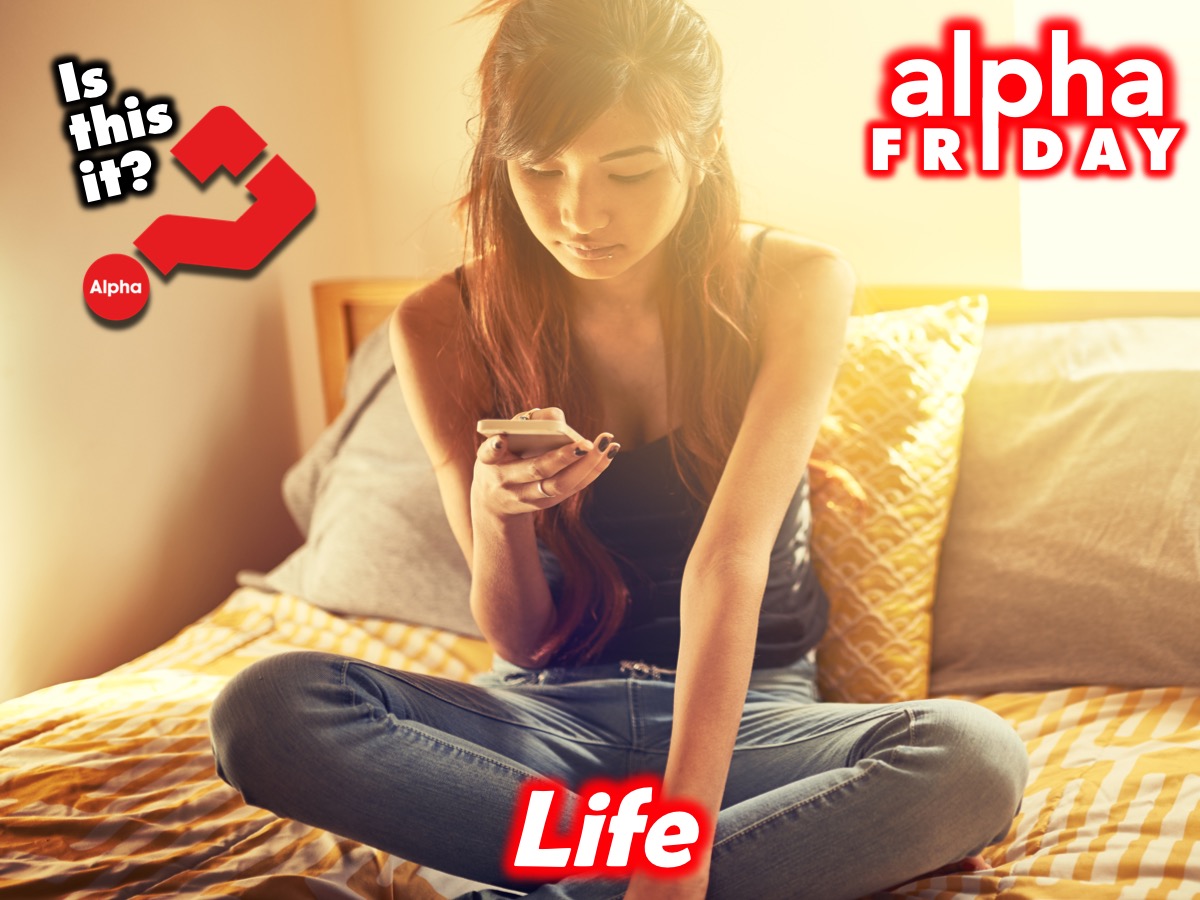 [Speaker Notes: This Friday is a launch of the Alpha Friday series.]
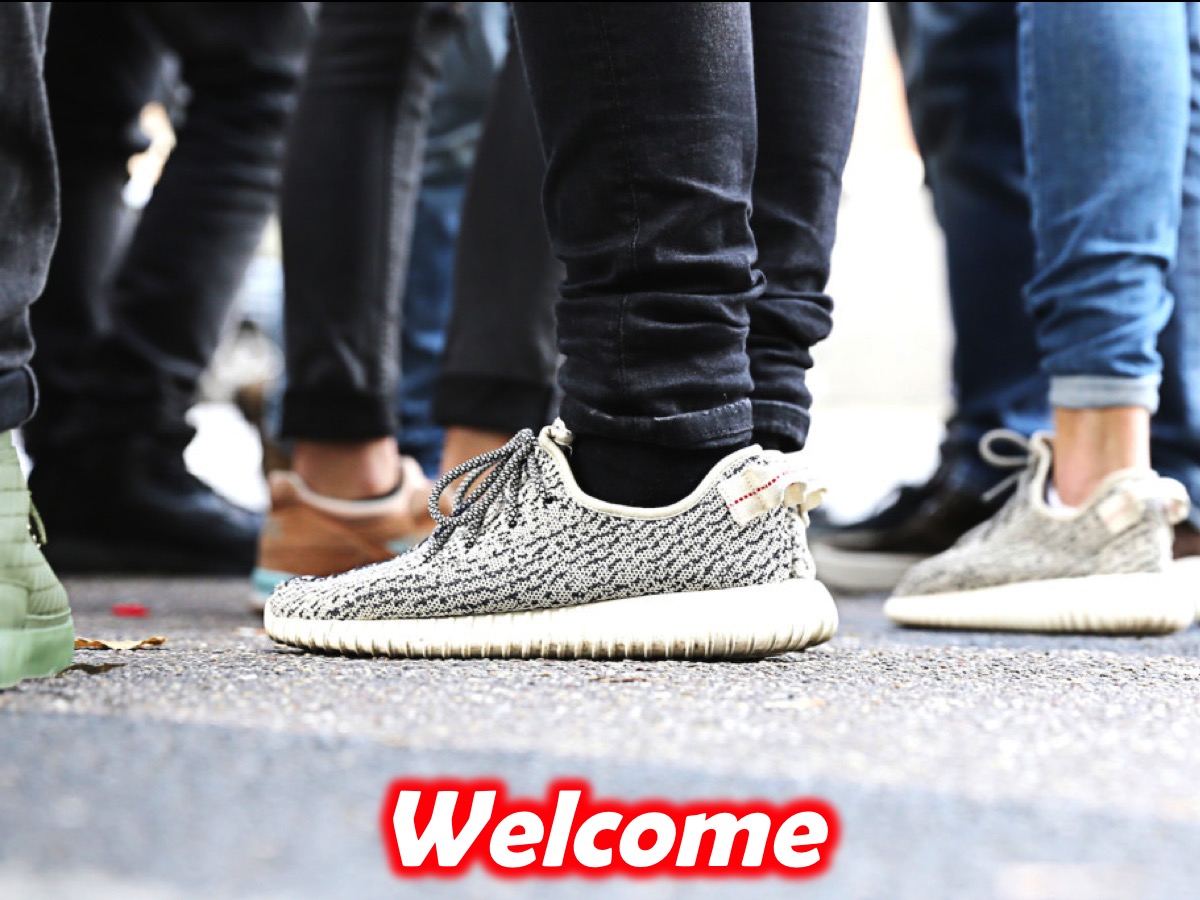 [Speaker Notes: Welcome to newcomers and regulars.]
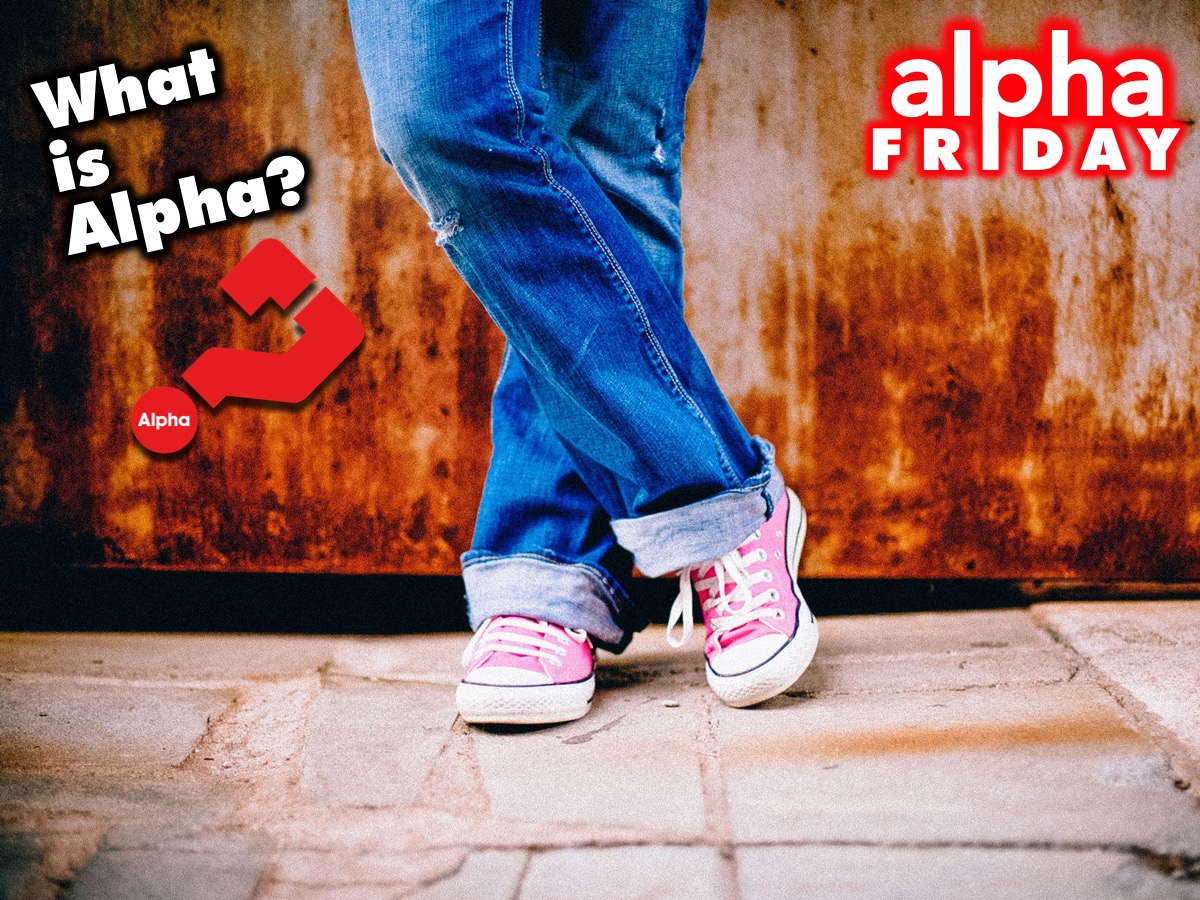 [Speaker Notes: So what is Alpha? Here is a trailer about the series…]
[Speaker Notes: Video: Youth Alpha Trailer. Get it on YouTube at: https://www.youtube.com/watch?v=CNnagAo1ns4]
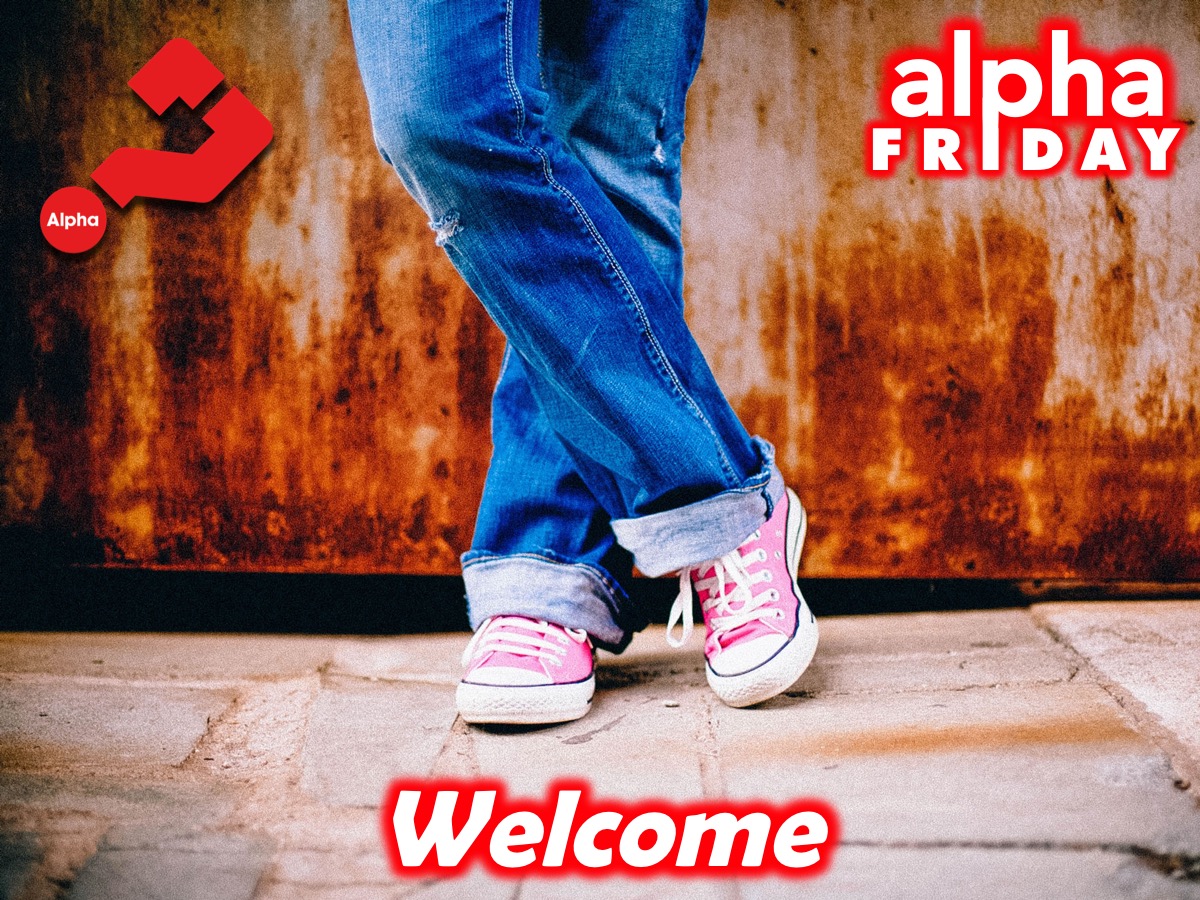 [Speaker Notes: Welcome to Alpha - this is the first night of a 10 week journey.]
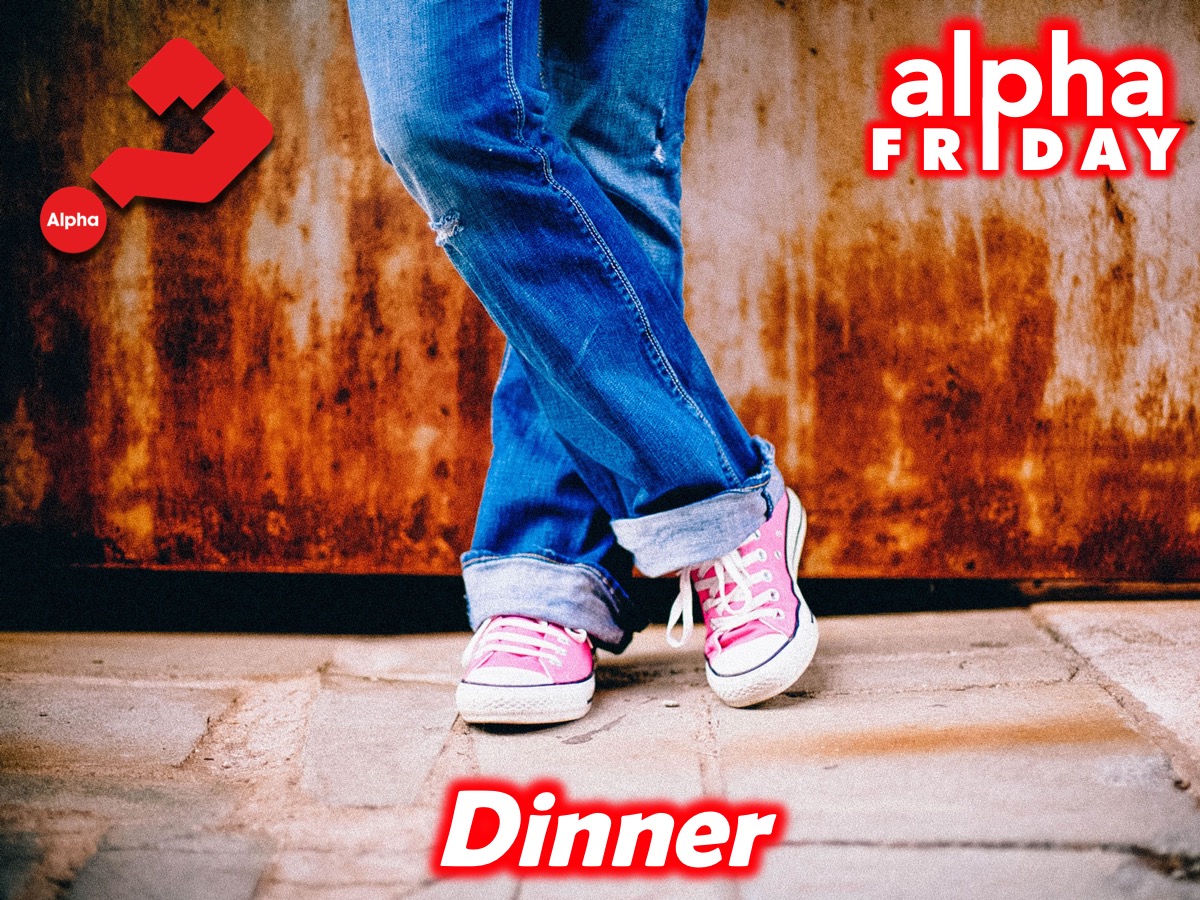 [Speaker Notes: But first it is time for dinner! Enjoy the meal and be sure to get to know people at your table.]
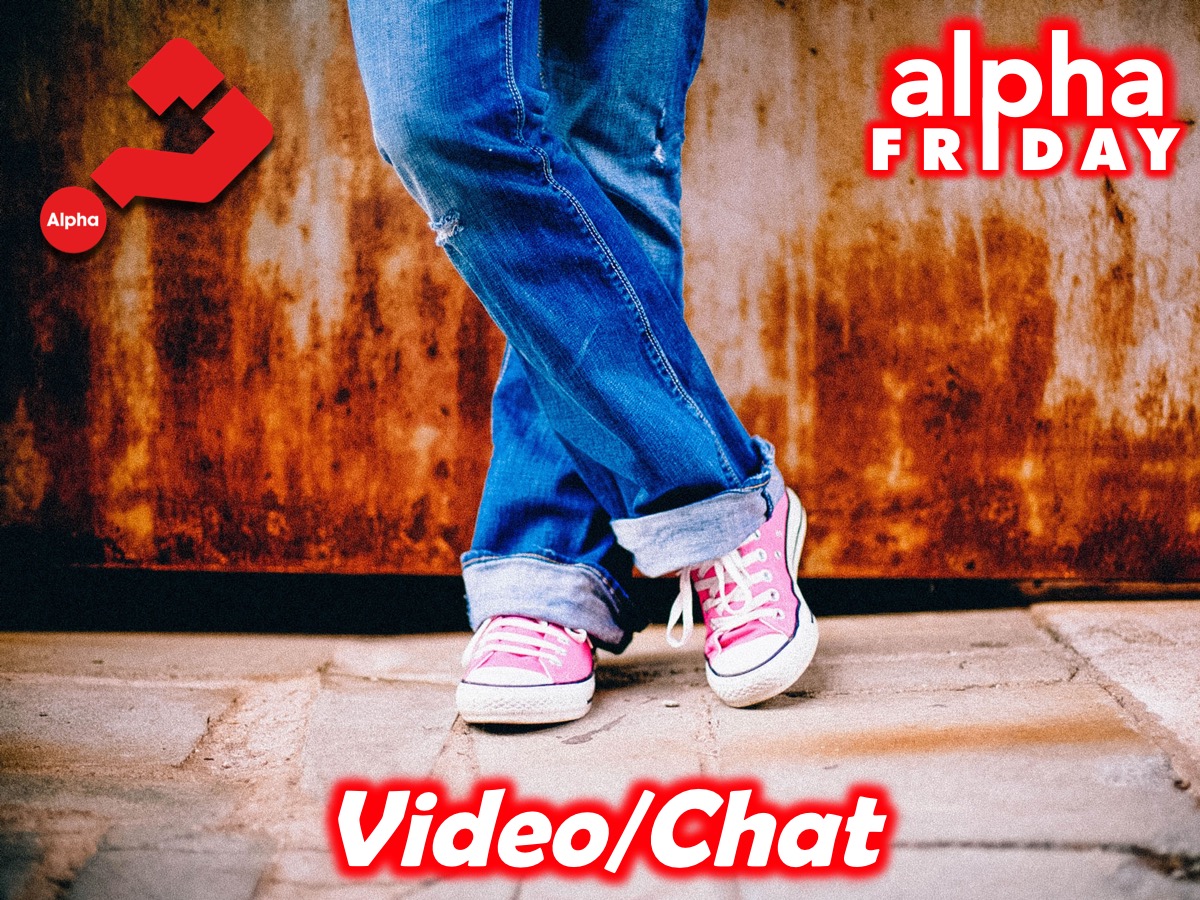 [Speaker Notes: For the next 30 minutes or so, we will be watching a video and pausing along the way to discuss three questions that are raised…]
[Speaker Notes: Video Clip 1 - the full 18 minute clip has been cut into 4 smaller parts - pausing to allow time for discussion around the tables before carrying on with the next part of the longer video. Get the full video on YouTube at: bitly.com/YouthAlpha1]
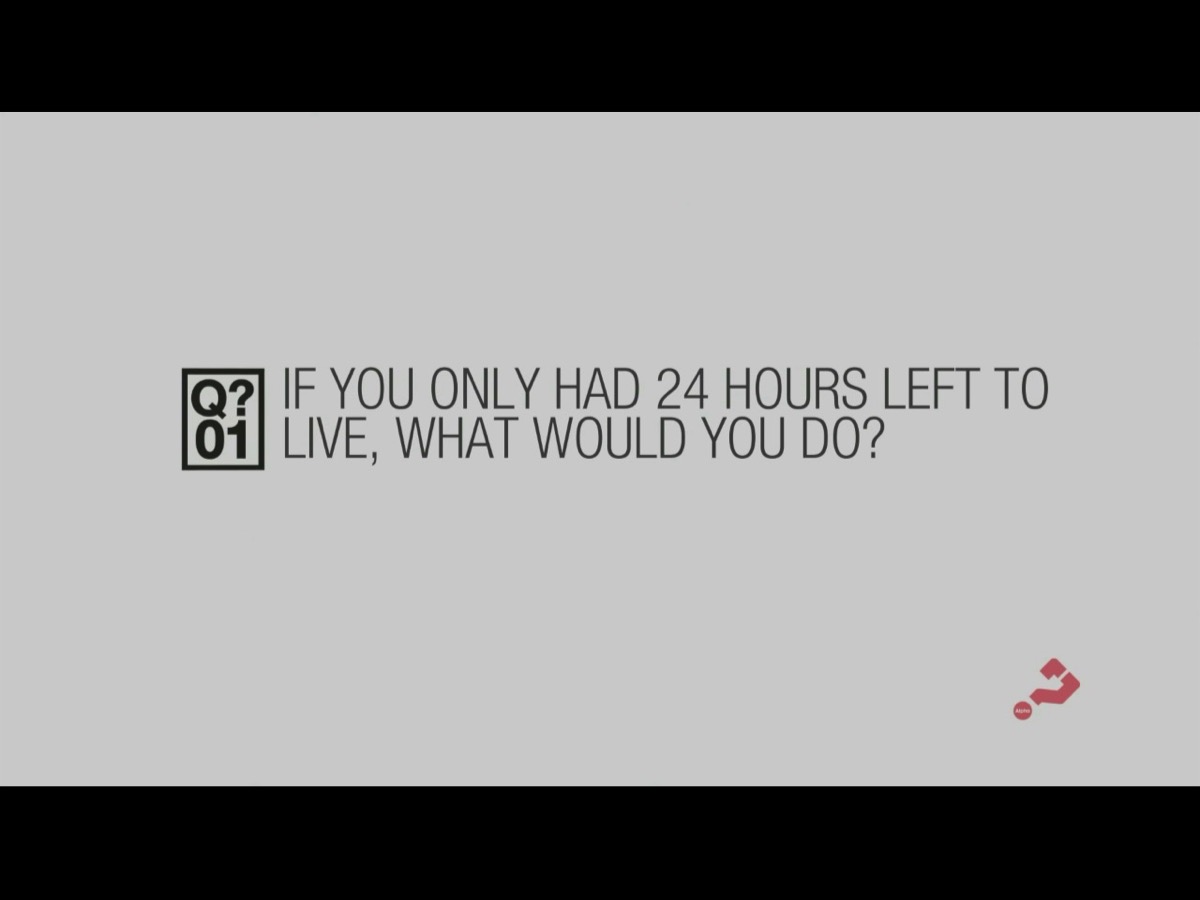 [Speaker Notes: Question 1: If you only had 24 hours left to live, what would you do?]
[Speaker Notes: Video Clip 2 - here is the second video clip.]
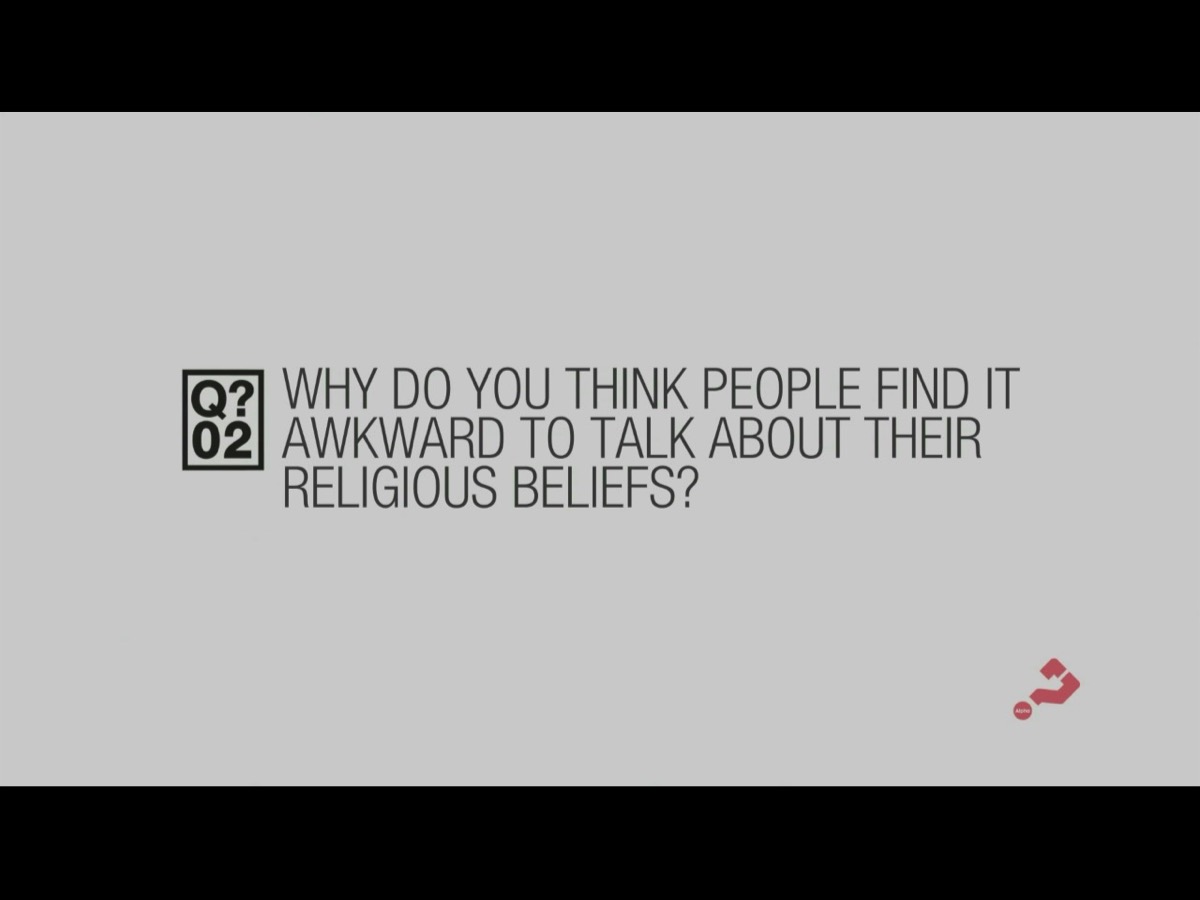 [Speaker Notes: Question 2: Why do you think people find it it awkward to talk about their religious beliefs?]
[Speaker Notes: Video Clip 3 - here is the third video clip.]
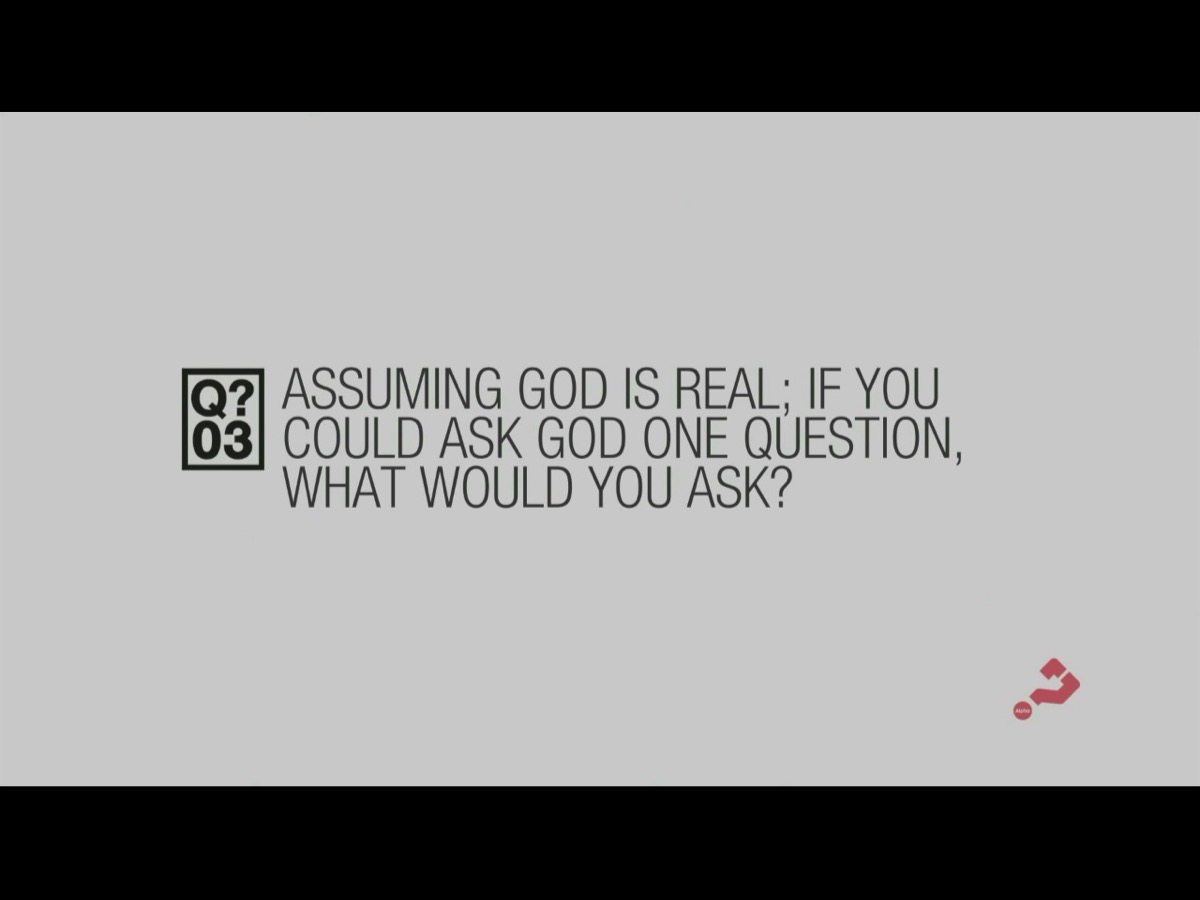 [Speaker Notes: Question 3: Assuming God is real; if you could ask God one question, what would you ask?]
[Speaker Notes: Video Clip 4 - here is the last of our video clips for tonight.]
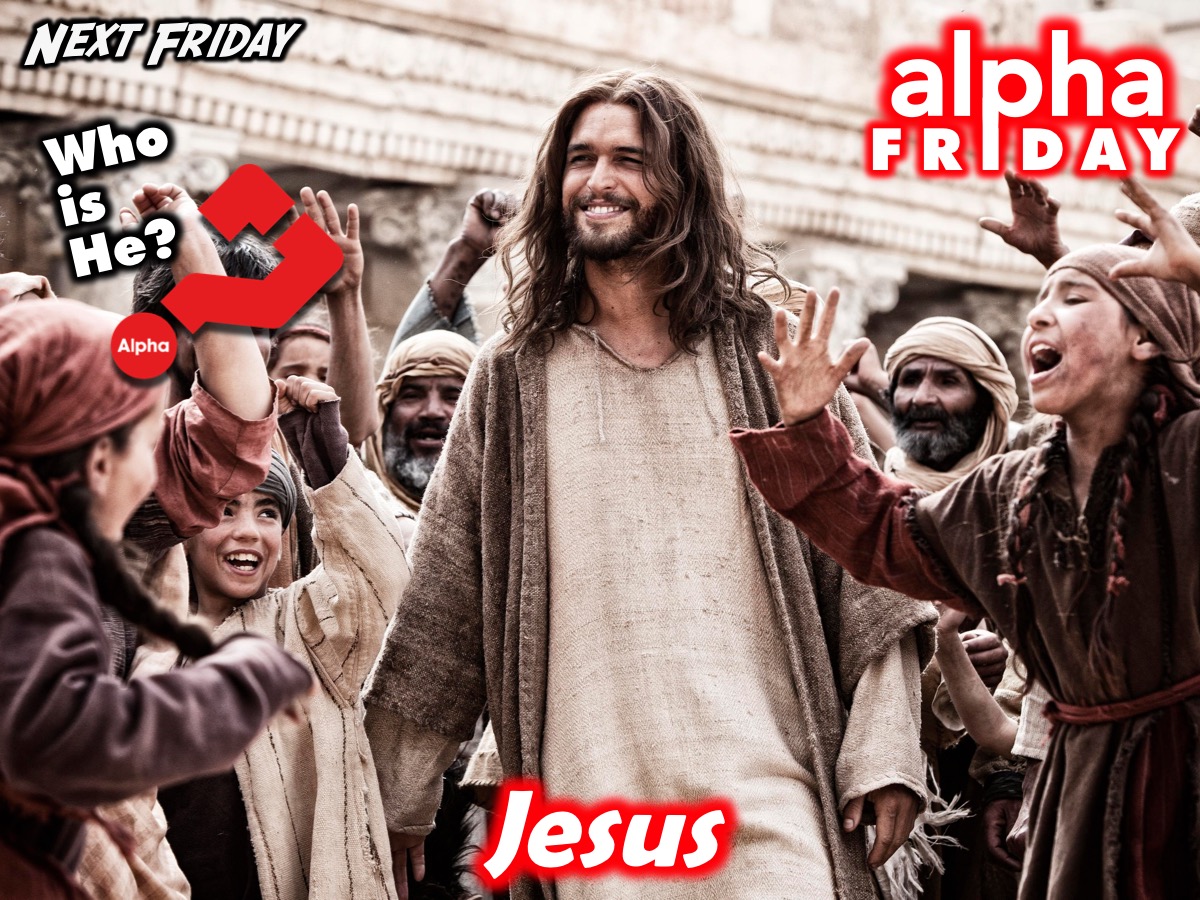 [Speaker Notes: Next week we will continue our journey in the Alpha series with Jesus: Who is He?]
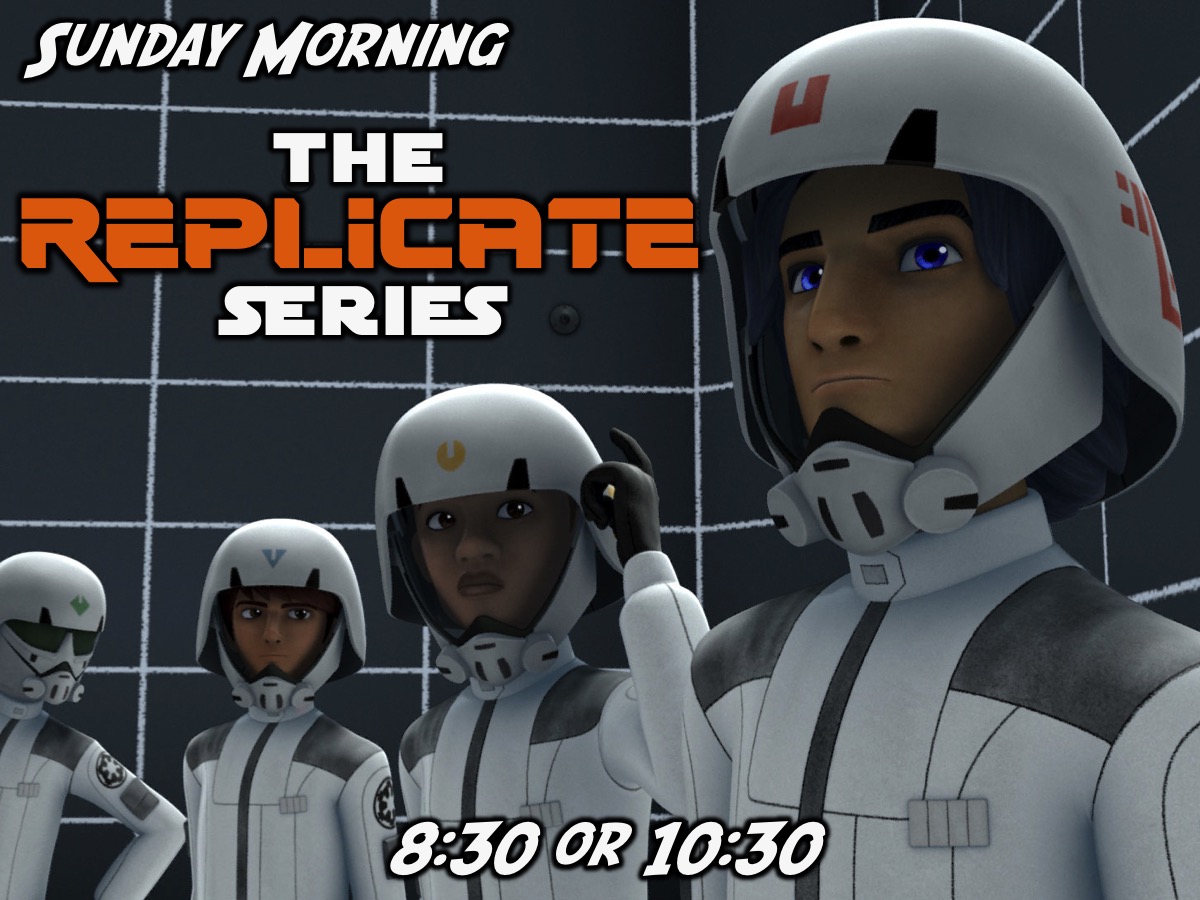 [Speaker Notes: On Sunday mornings we meet at 8:30 or at 10:30 - starting in the main sanctuary downstairs before coming upstairs to the youth room. We are busy with the Replicate Series.]
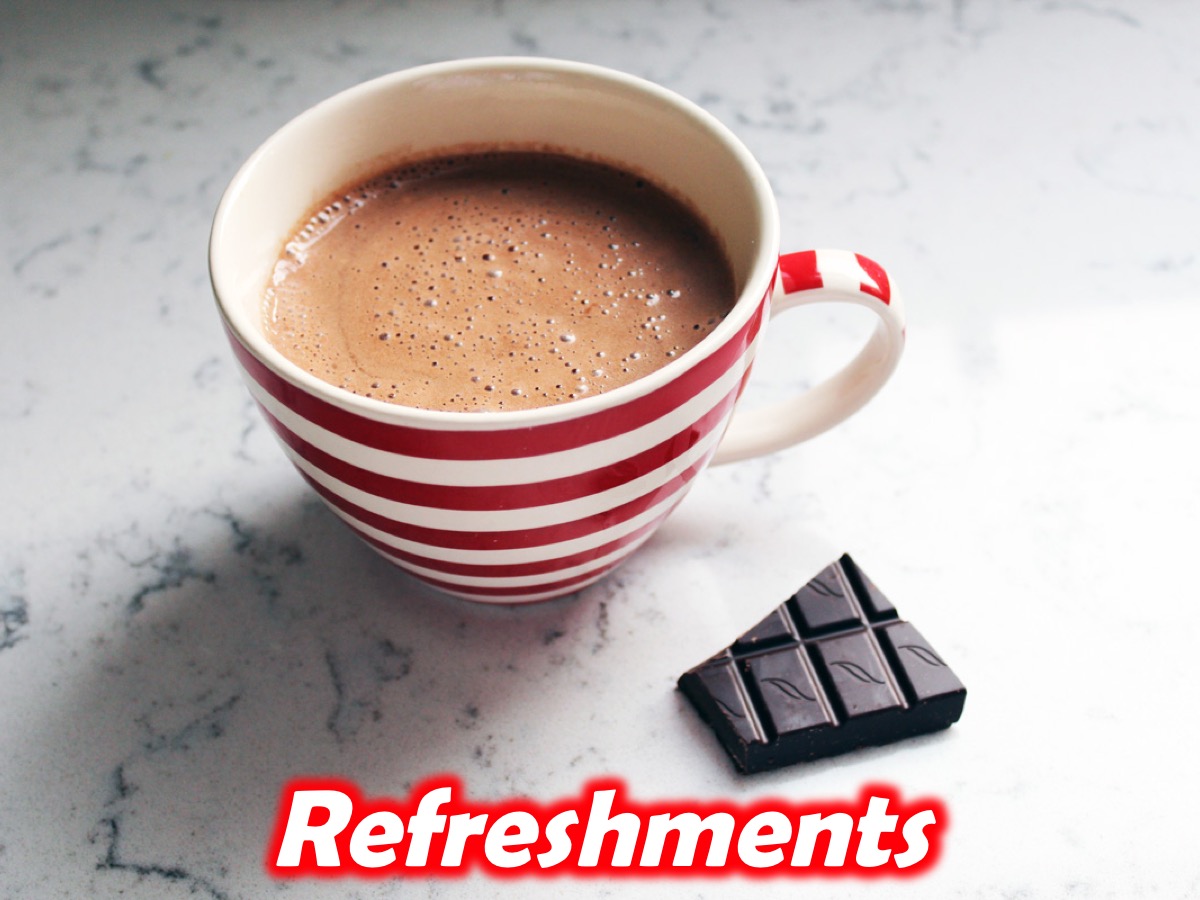 [Speaker Notes: It is time for Refreshments - thank you all for coming, we trust you have enjoyed the evening and will come back next Friday night. Refreshments are served.]